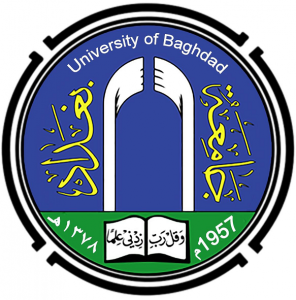 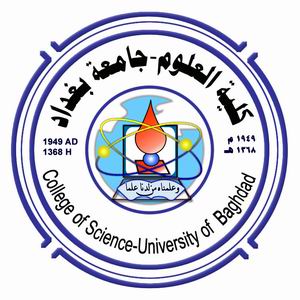 دعوة
برعاية السيدة رئيس قسم علوم الحياة المحترمة 
وبالتعاون مع وحدة التعليم المستمر 
يقيم قسم علوم الحياة محاضرة بعنوان
(Virtual Realityالواقع الافتراضي  (
تلقيها م. زينب جواد احمد
وذلك يوم الاحد المصادف 2022/10/2
الساعة التاسعة صباحا في قسم علوم الحياة 
والدعوة عامة للجميع